Op-76: Messung der Kohärenzlänge
Die Fotos wurden jeweils nach einer Verschiebung des 
Spiegels um 1mm aufgenommen.
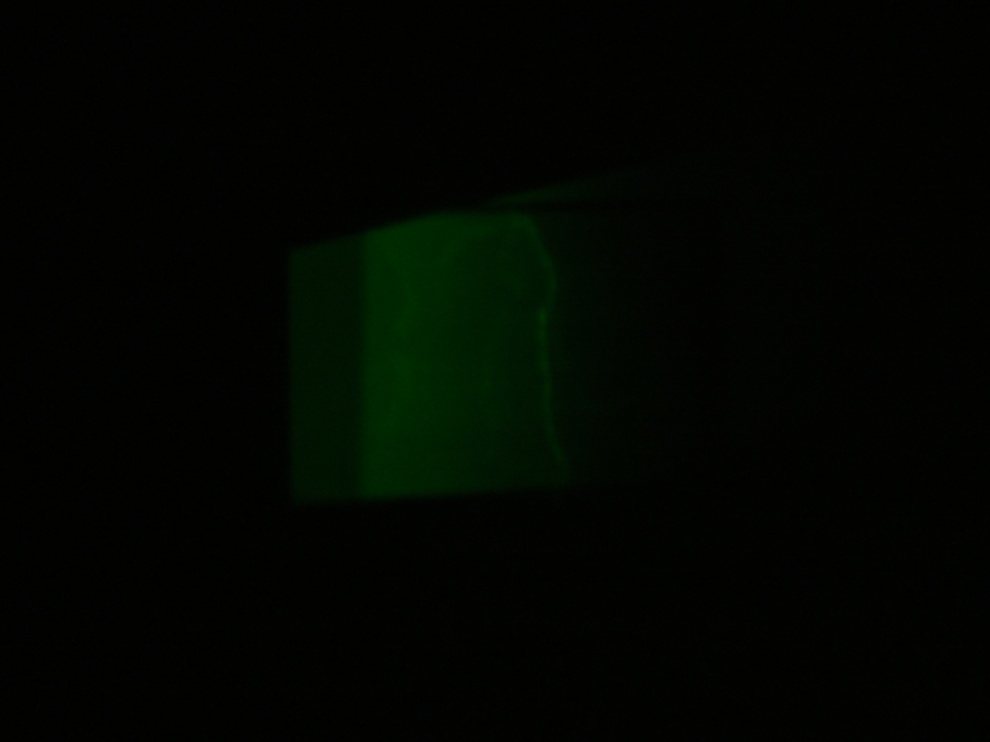 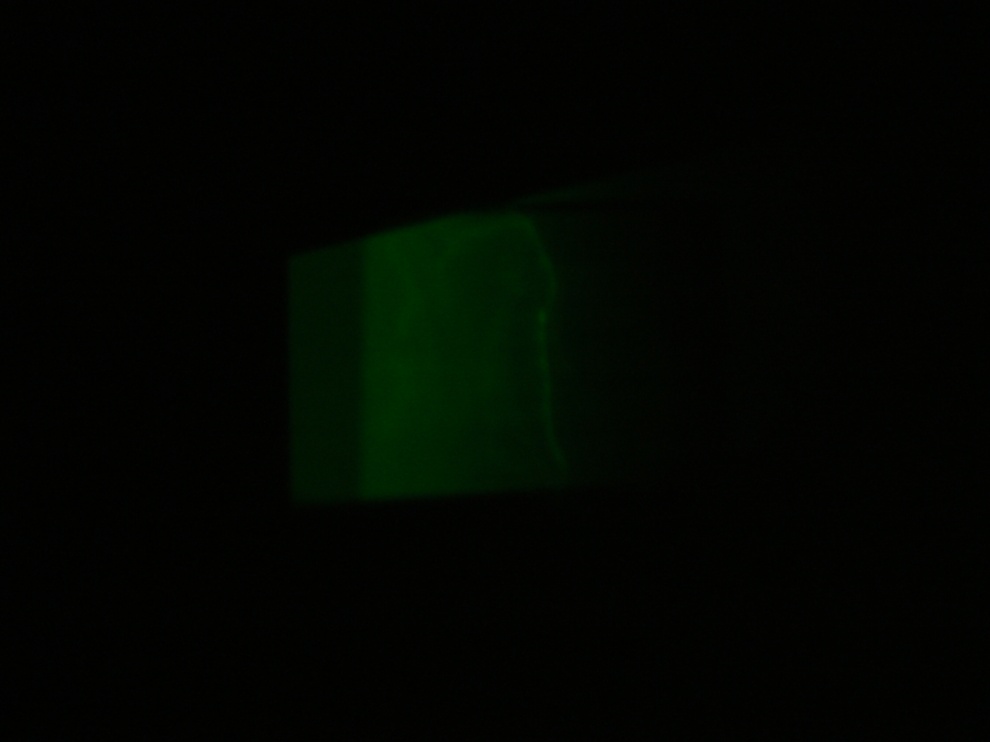 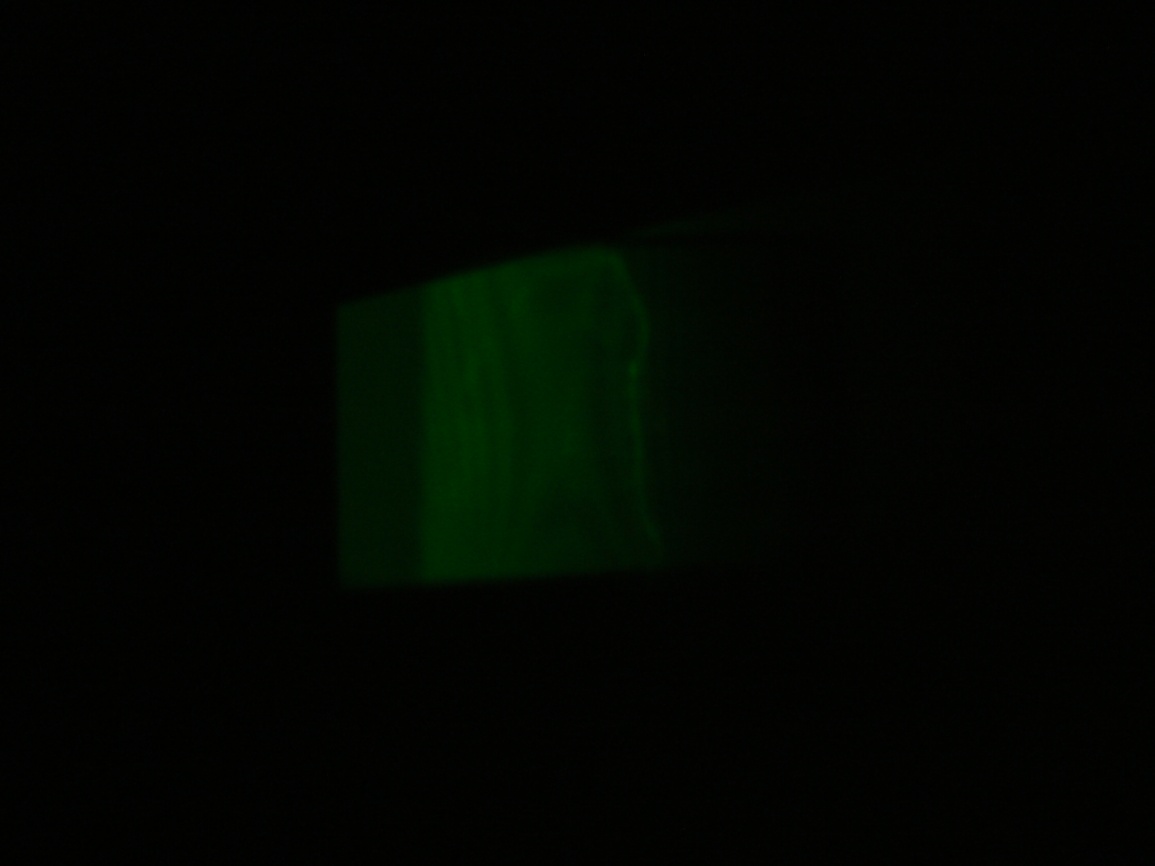 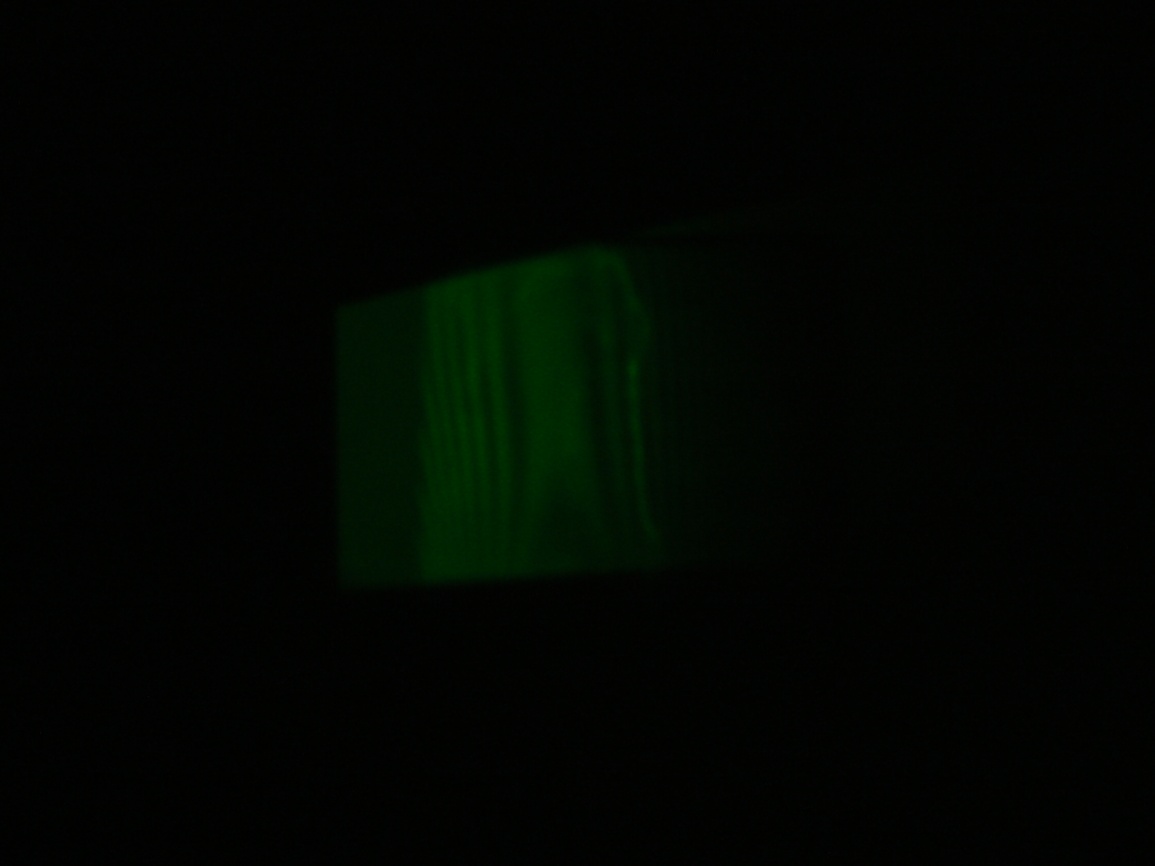 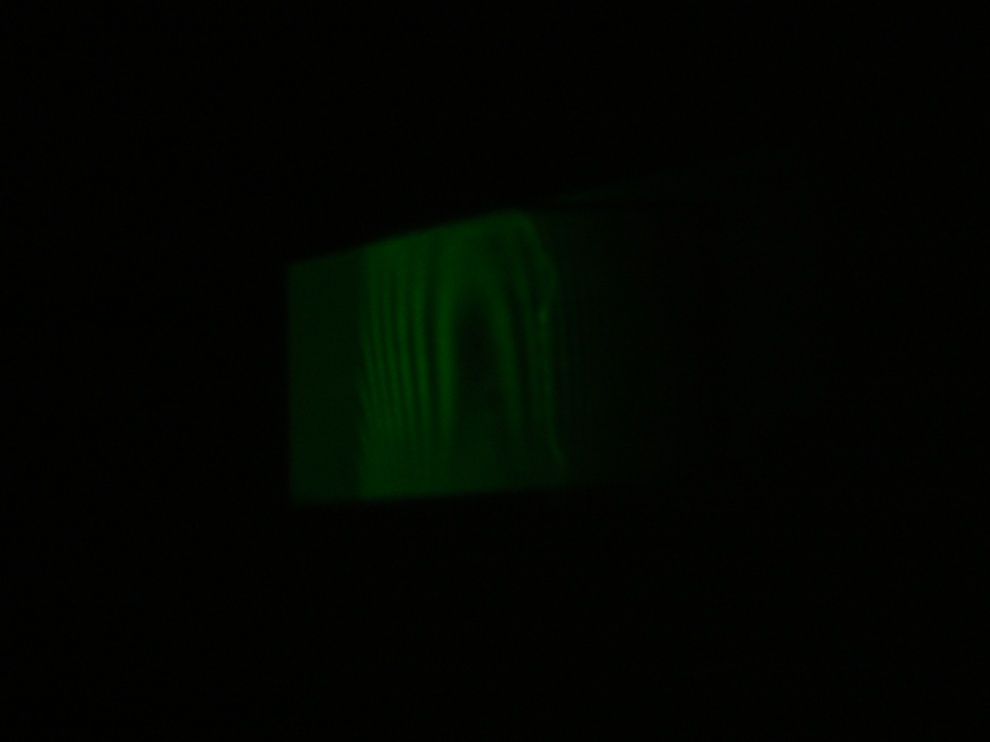 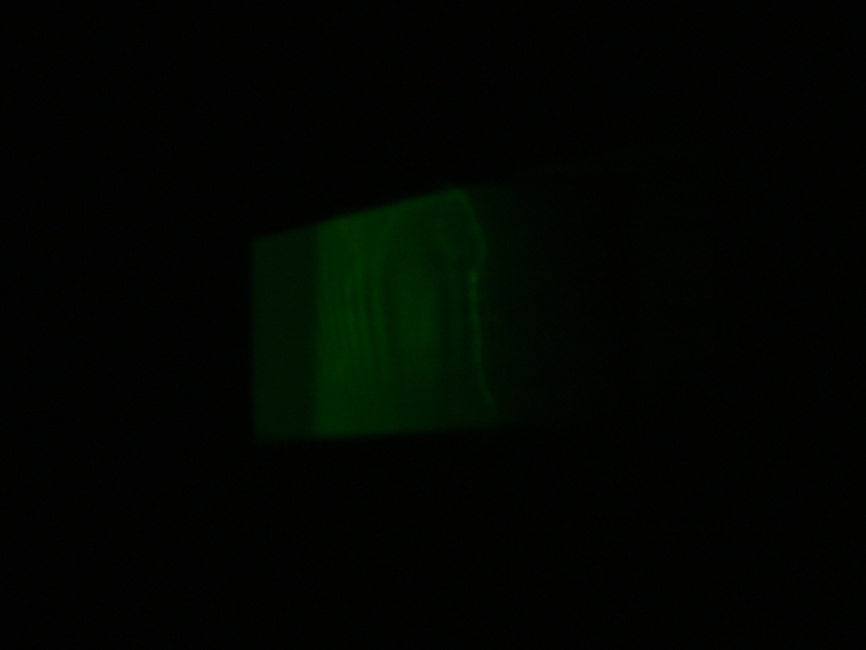 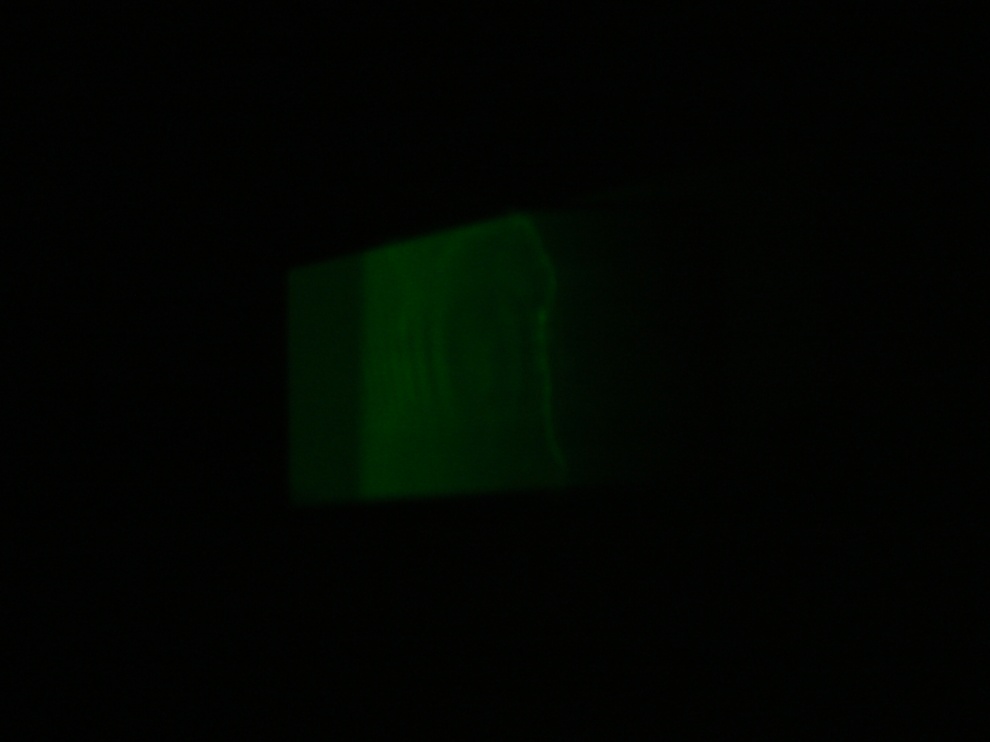 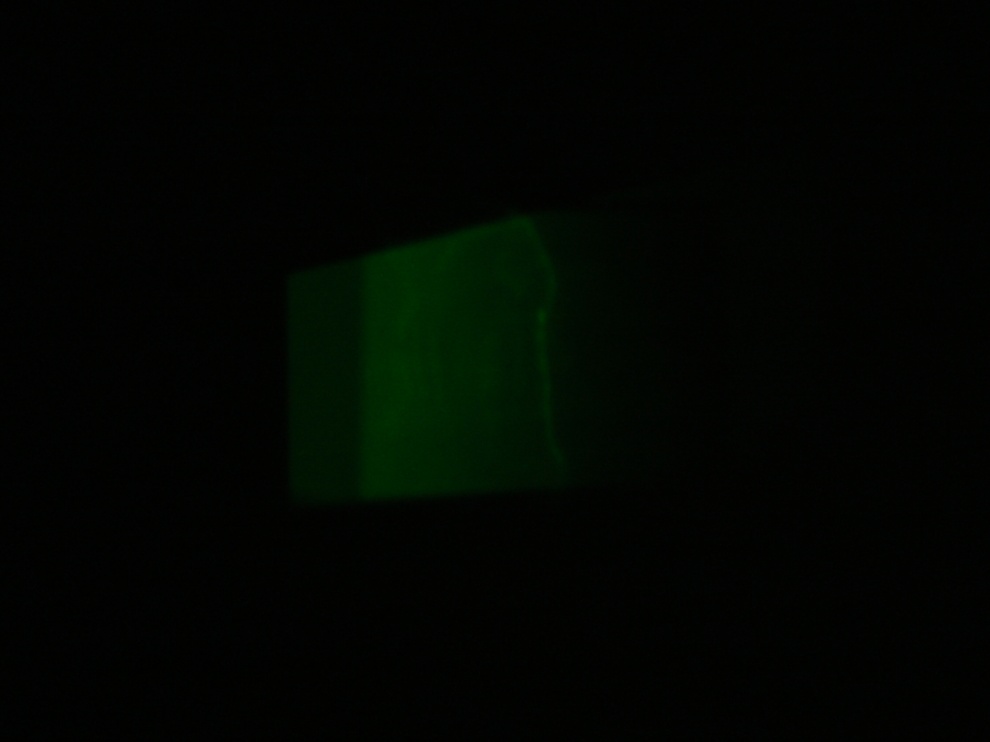 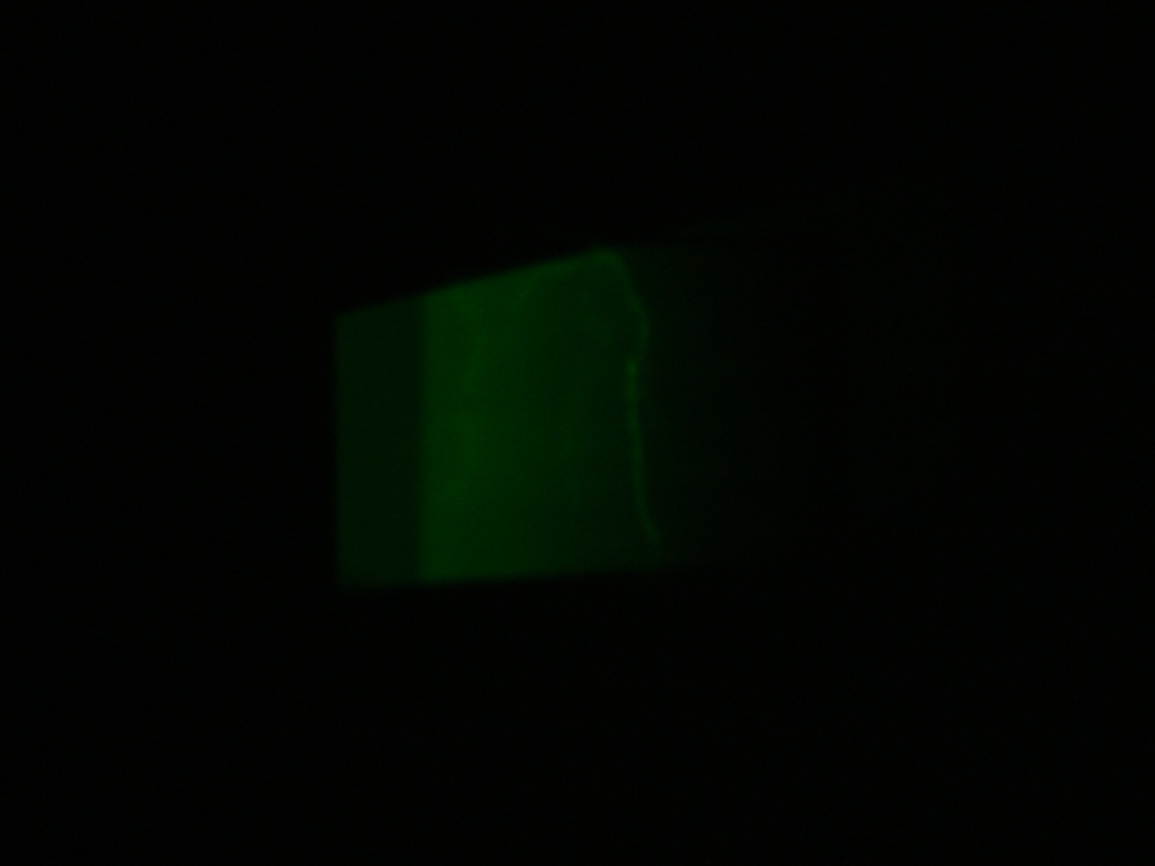 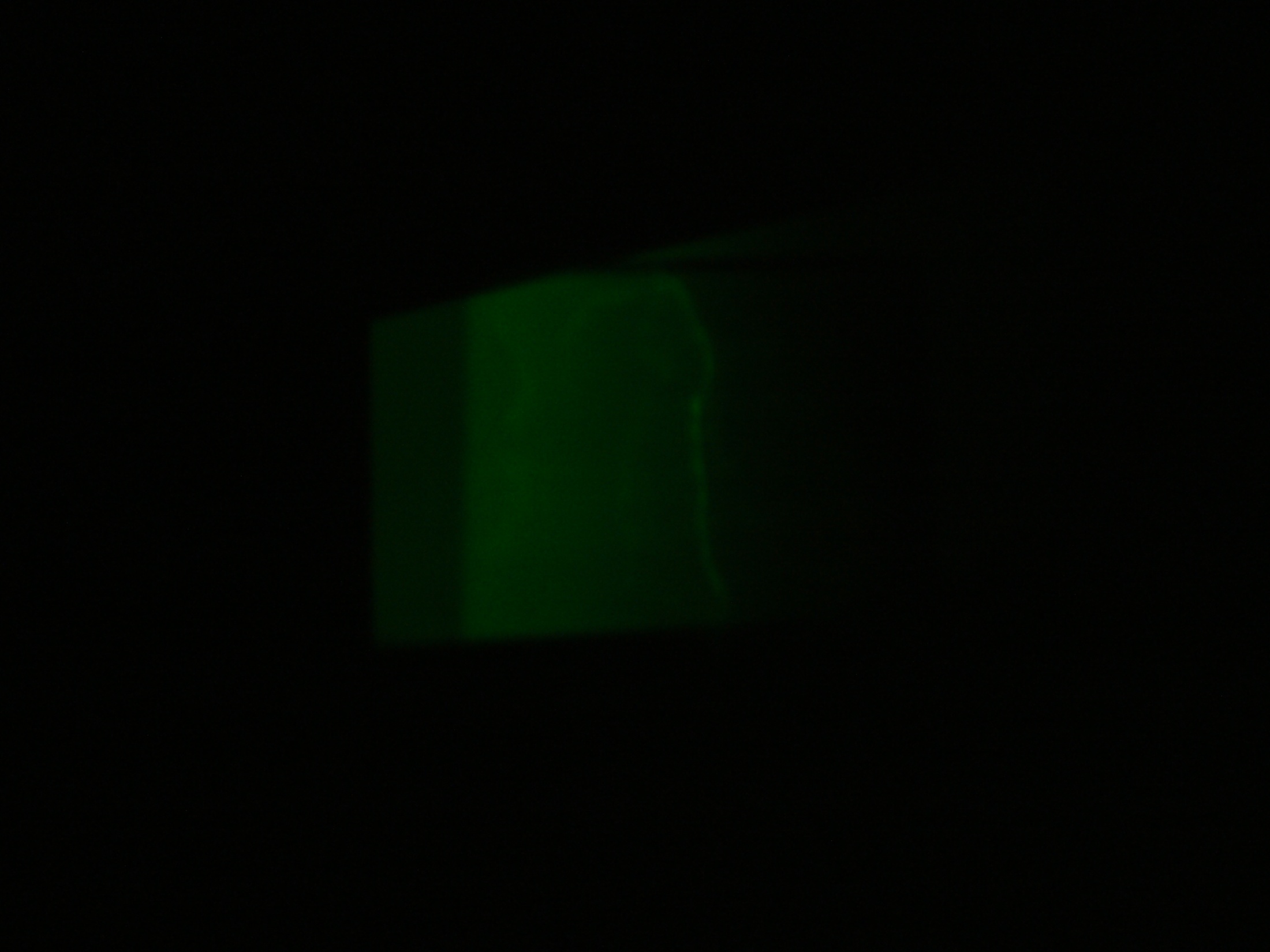 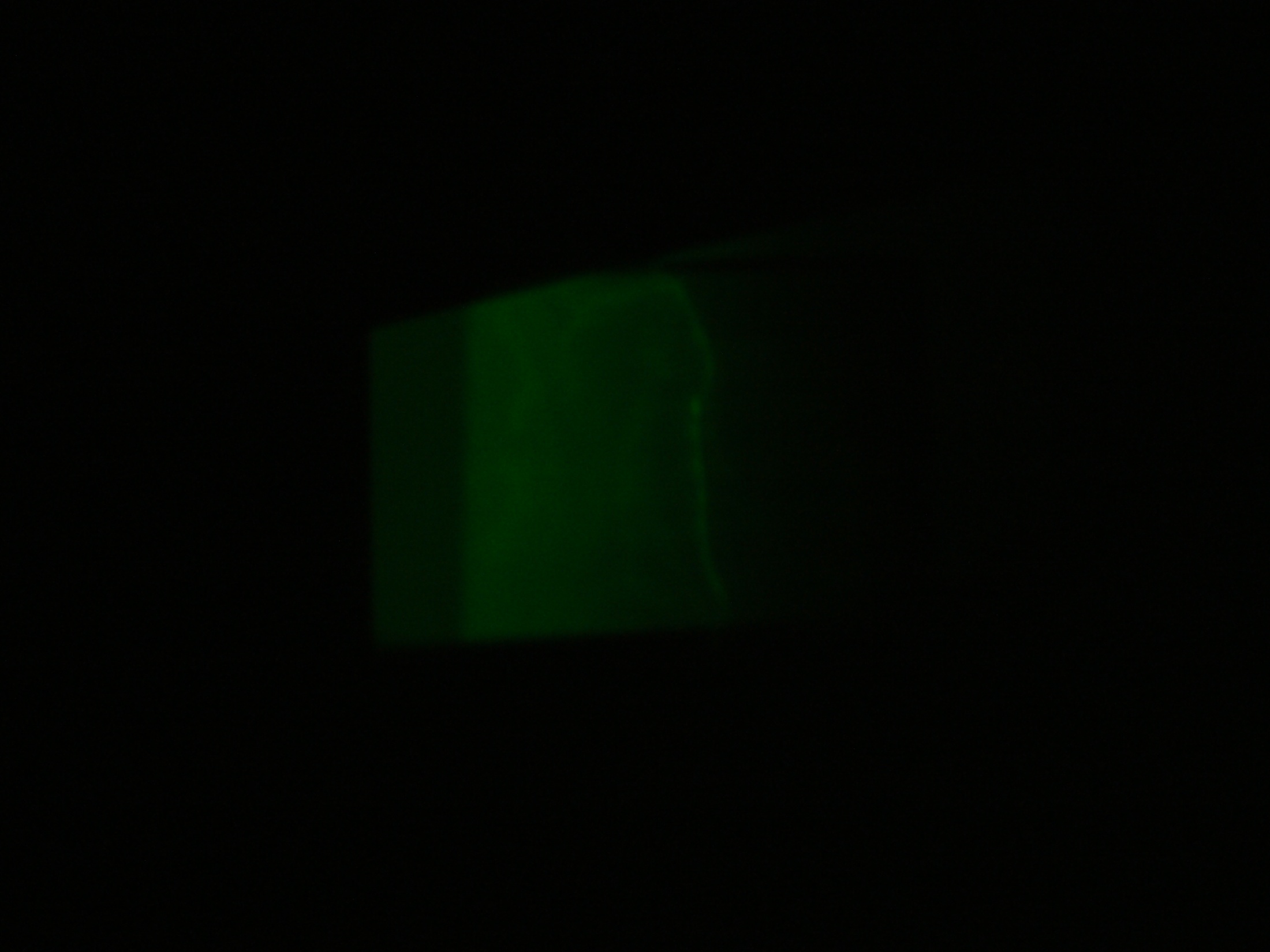 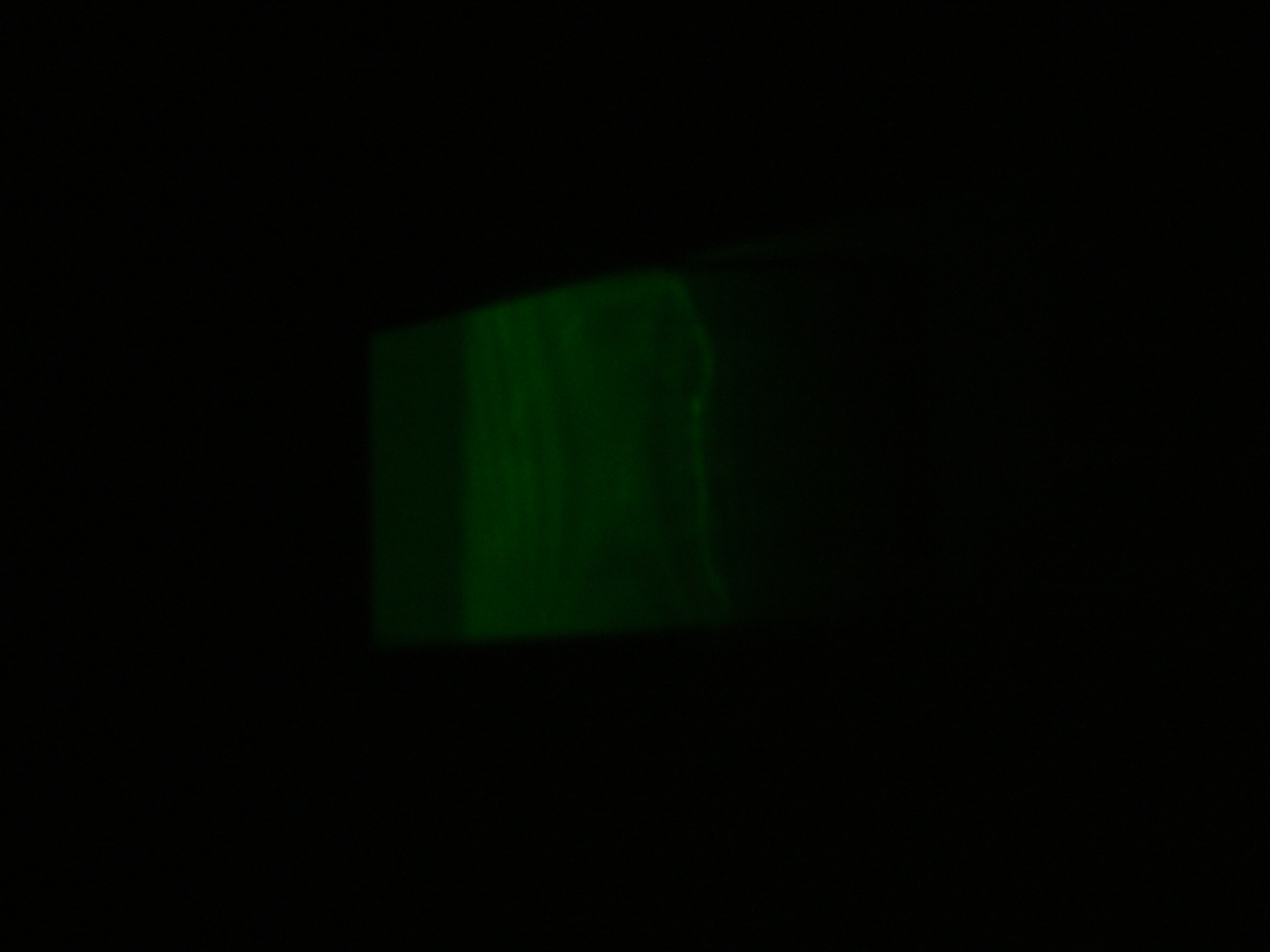 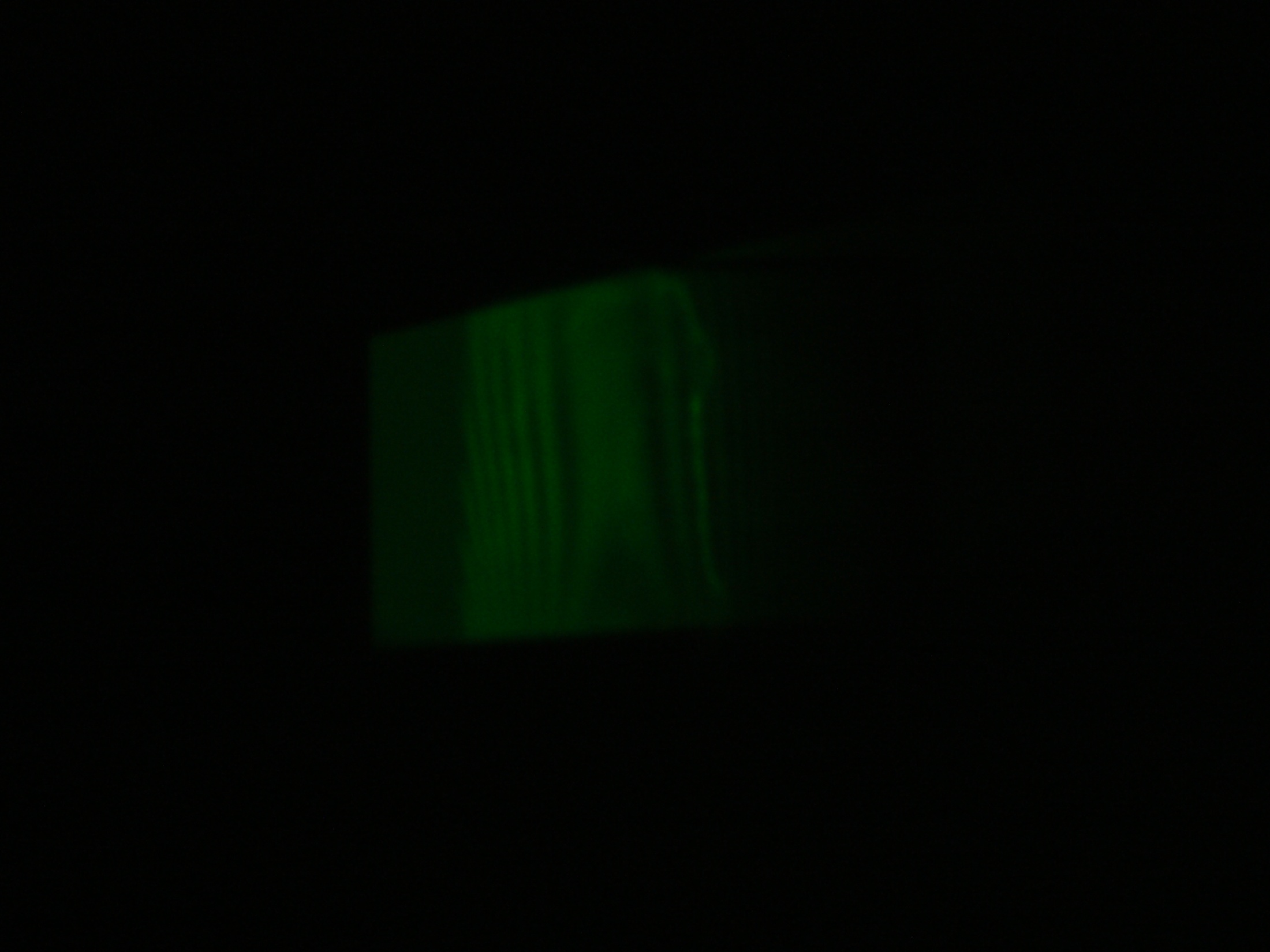 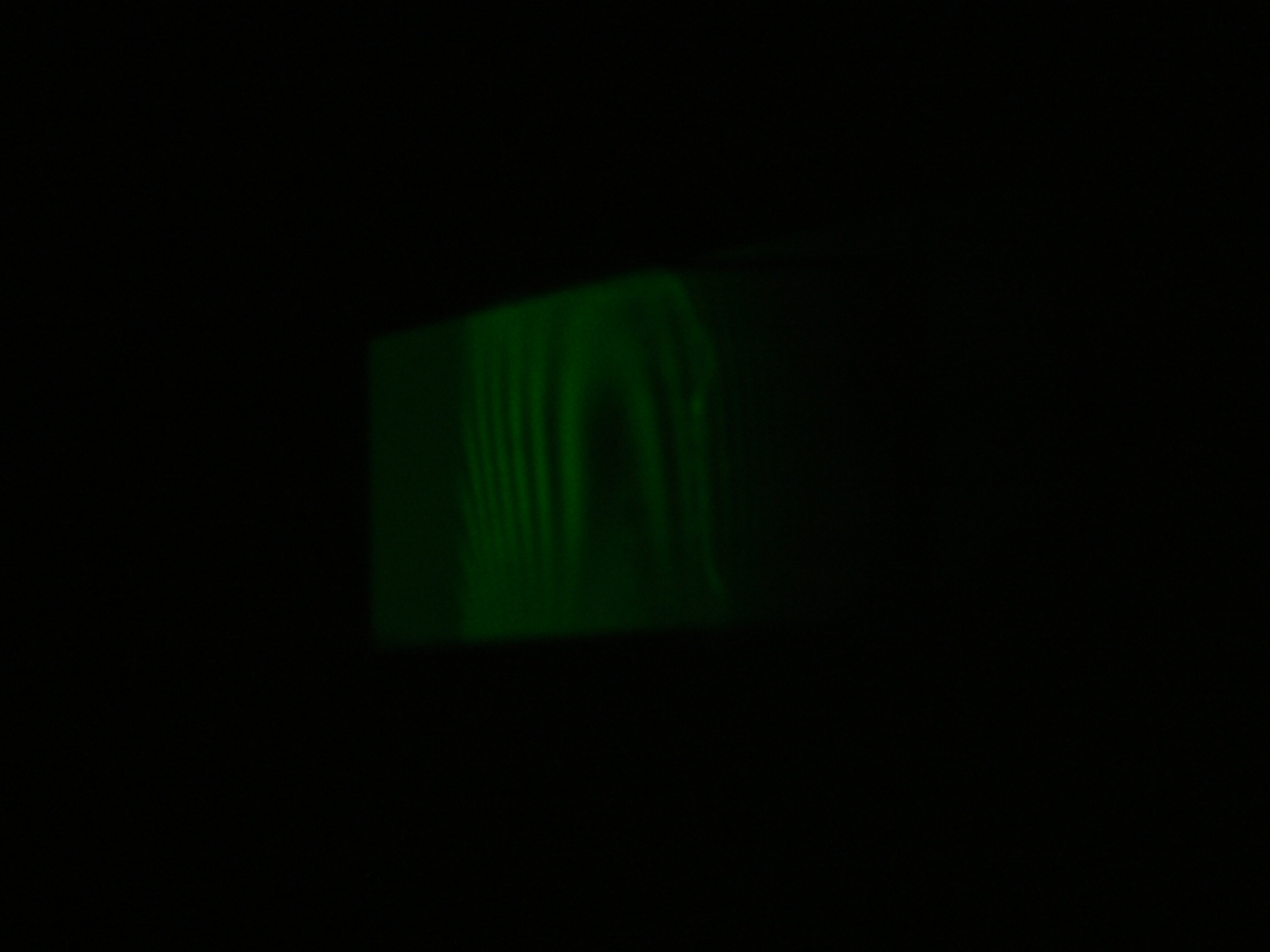 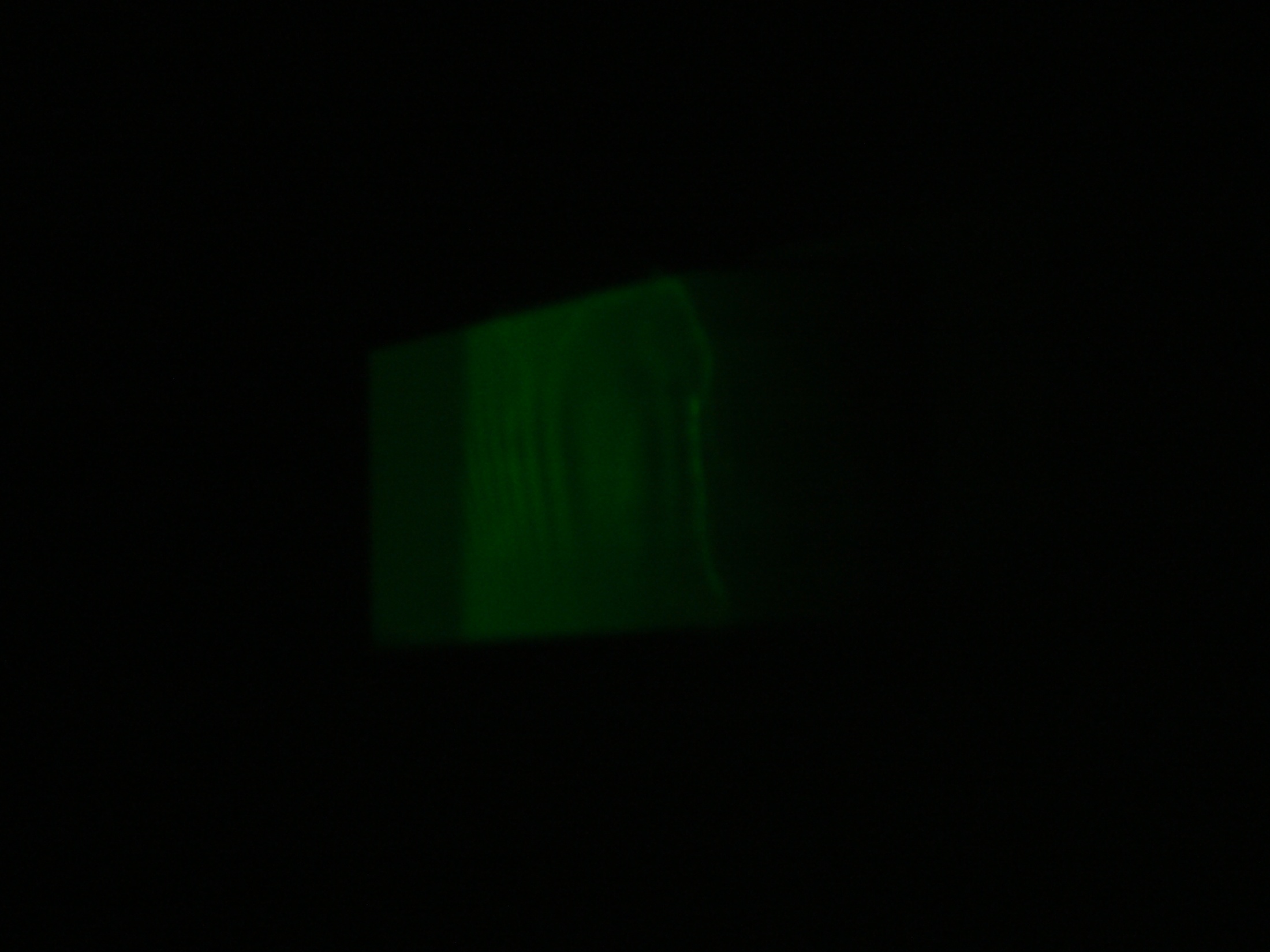 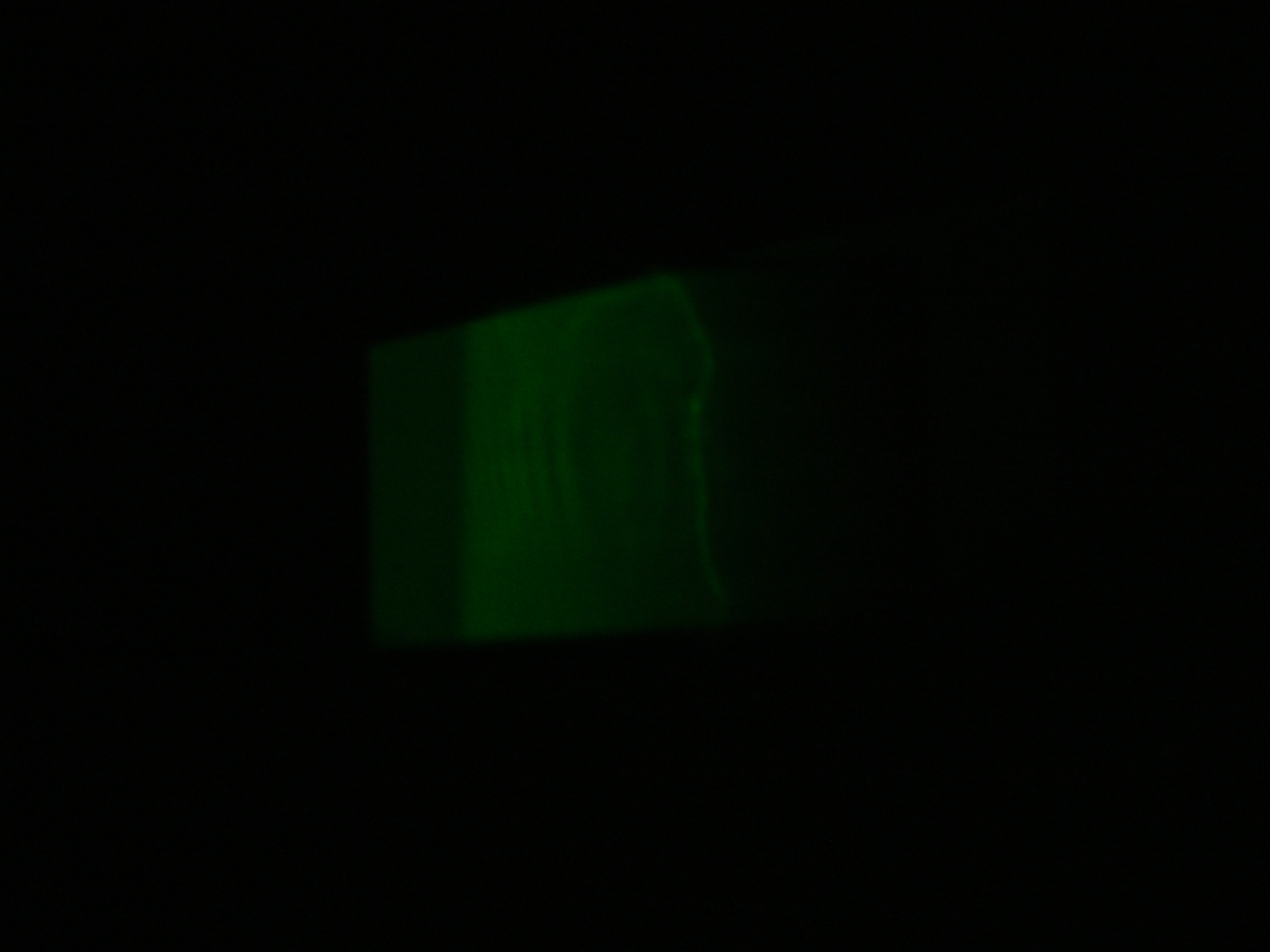 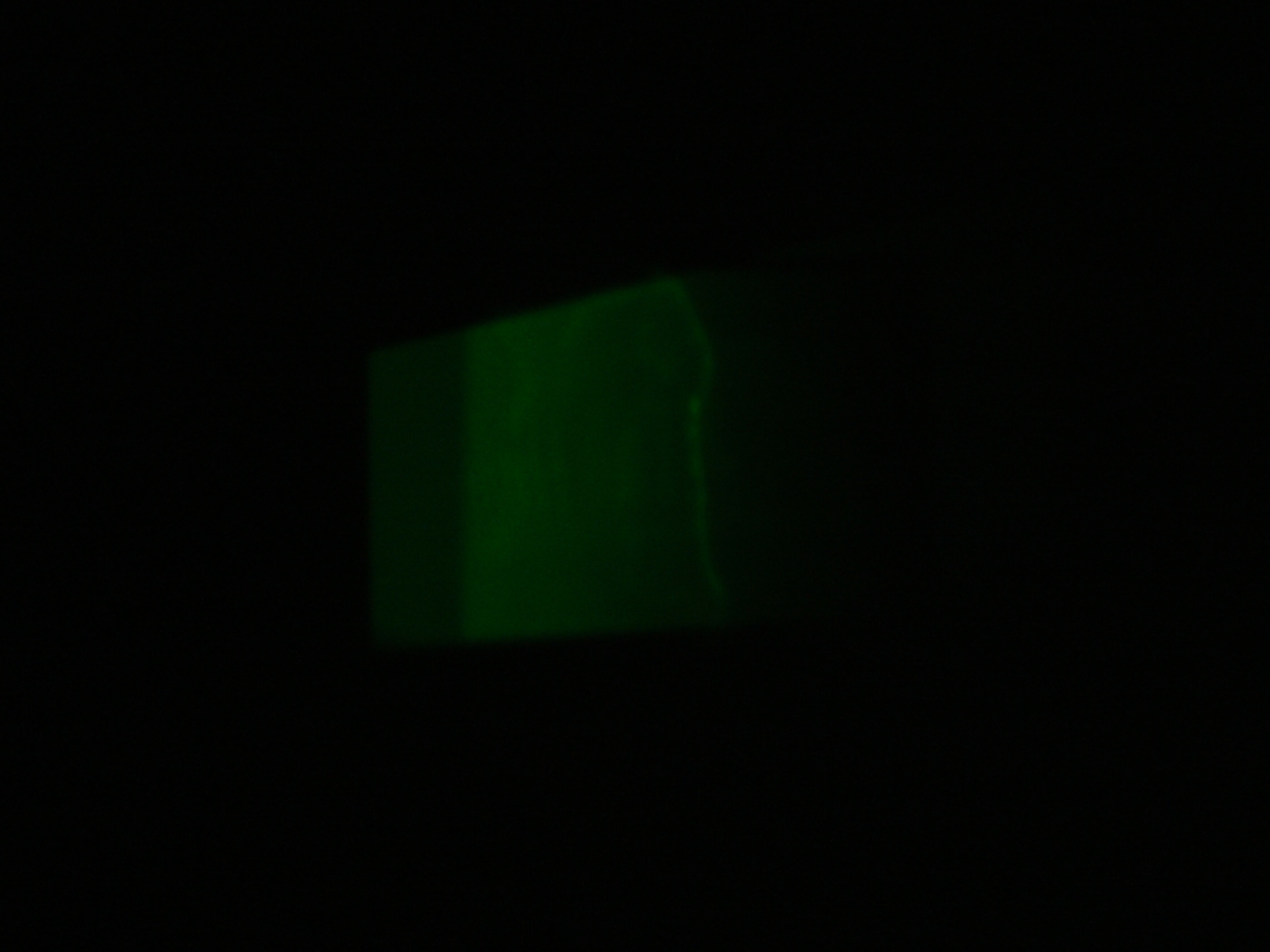 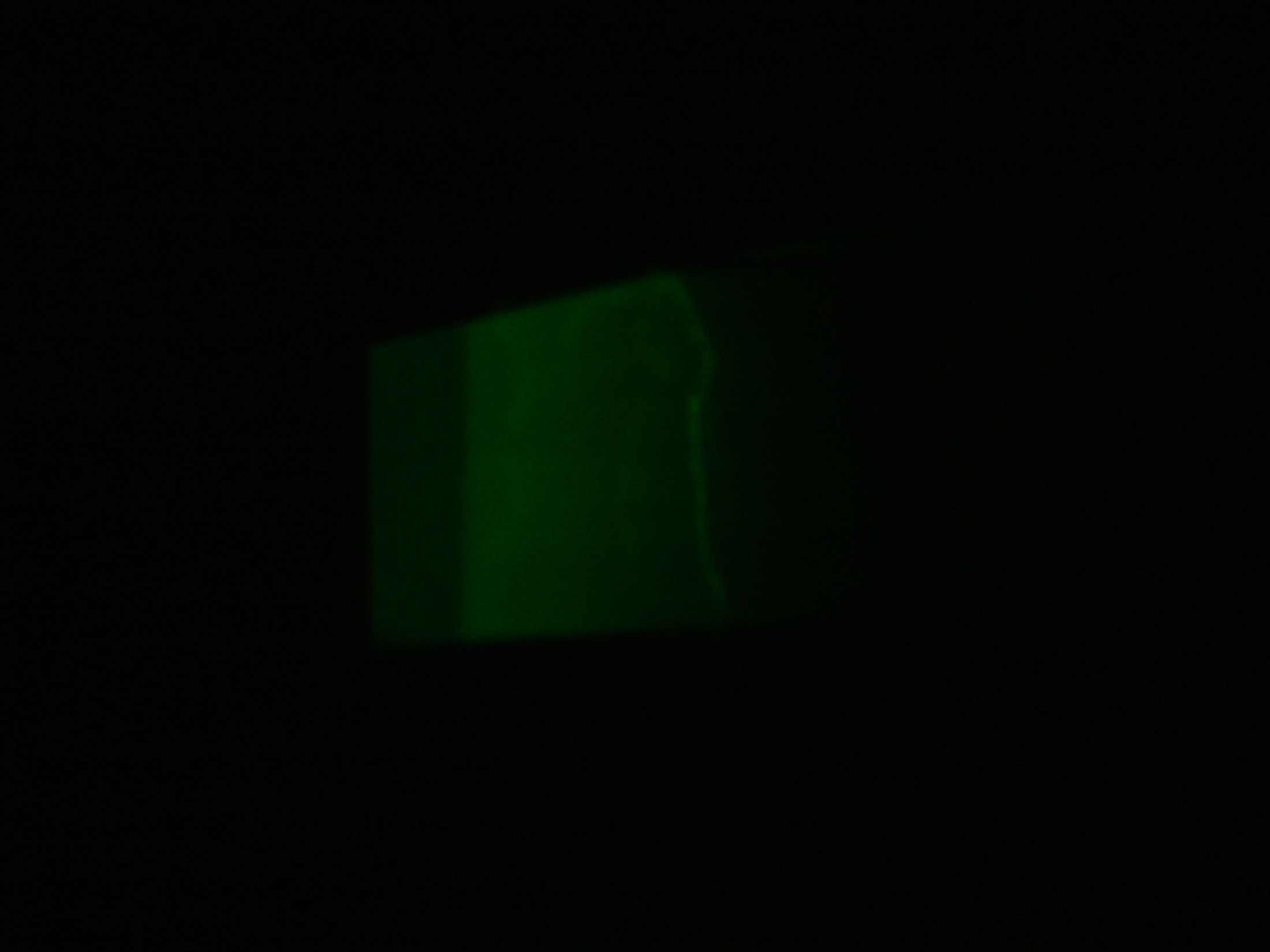